2015 Leadership Conference
“All In: Achieving Results Together”
Good Data: A Key Ingredient for Program Improvement
Kathleen Hebbeler
DaSy/ECTA/IDC at SRI International
Having and using data is essential to program operations and program improvement at the state and local level.
In God we trust. All others must have data.
From Implementation Science
Implementation Outcomes
Is the activity/program/practice implemented as intended?
Effectiveness Outcomes
Is the activity/ program/practice resulting in its intended outcomes?
Need data on both to bring about program improvement.
Child
Practitioner
Family
[Speaker Notes: The interaction between the practitioner, the child, and the family is at the heart of early intervention and early childhood special education.  Ultimately, the goal is always to improve the child’s learning and development and that happens through interactions with significant adults.  So the entre to improved outcomes is always through the practitioner, the adult who interacts with the child and family.]
Leadership
Governance
Fiscal Policies
Personnel Standards
Child
Access to Data
Practitioner
Family
Program Standards
Professional Development System
Accountability and Quality Improvement
[Speaker Notes: Whether that practitioner is implementing evidence-based practices depends on a multitude of factors.  Some of them are shown here.  These are the systems factors that Christina has been talking about.  So when we talk about program improvement we need to talk about making changes in how these things support (or not) what the practitioner does.  And we need to talk about having data on how those changes help (or not) the practitioner do a better job.]
Logic Models and Data
Child and family outcomes improve
Something happens as a result
Something happens as a result
Practice improves
Something is implemented
Did child and family outcomes improve?
Was ___ implemented well?
Did ___ achieve its intended result?
Did practice improve?
How do we know child and family outcomes improved?
How do we know ___ was implemented well?
How do we know practice improved?
How do we know ___ achieved its intended result?
[Speaker Notes: Example: State wants to improve practice by improving its professional development system.  State finds funds to hold state wide training institute in the summer.  Was it well executed?  (good content?  Engaging?)  What proportion of the state providers were reached?  If the work force is 1000 providers and 950 attend – hurrah! (Note:  we know both of these numbers and can calculate 95% because the state collected data)  If the workforce is 1000 and 200 attend, what about the other 800?  Intended result is to increase knowledge and skill level of the providers.  Did it do that?  Did providers learn what they were expected to learn?  For data on that one, the state does a pre and post test with those who attend.   And the 64,000 question – does that change practice.   The state needs a way to measure what practitioners are doing.  Checklist, observation.  Could be collected on a sample.  It does not need to be on all 950 to answer the question.  But even without even collecting the data on this one, we can say with near certainty if that was the only activity put in place to change practice, that practice probably did not change.   Which is why logic models are a good planning tool too.  Organizations can catch the flaws in their logic before they go down a dead end.]
Logic Models and Data
Child and family outcomes improve
Improvement Strategy
Something happens as a result
Something happens as a result
Practice improves
Something is implemented
Did child and family outcomes improve?
Evaluation Questions
Was ___ implemented well?
Did ___ achieve its intended result?
Did practice improve?
How do we know child and family outcomes improved?
How do we know ___ was implemented well?
How do we know practice improved?
How do we know ___ achieved its intended result?
Evidence (AKA Data)
Logic Models and Data
Child and family outcomes improve
Something happens as a result
Something happens as a result
Practice improves
Something is implemented
Did child and family outcomes improve?
Was ___ implemented well?
Did ___ achieve its intended result?
Did practice improve?
How do we know child and family outcomes improved?
How do we know ___ was implemented well?
How do we know practice improved?
How do we know ___ achieved its intended result?
[Speaker Notes: If the answer to the question of “was this implemented well” is no, remember Plan-Do-Review cycle.
Regroup, revise, rethink, revisit…Do not continue as if all is well. The state already knows that an adjustment in the plan is necessary. 
If a state does not have the data, or is not reviewing the data, then what happens?  State is charging ahead assuming all is well, wasting resources, and missing opportunities for the children and families who will not be reaping the benefits of improved services.]
DaSy Critical Questions:  Examples
What percentage of referred children are eligible for services and what percentage of eligible children enroll in services?
What percentage of children enrolled in EI/ECSE are served in general early care and education programs?
What are the demographic characteristics of EC/ECSE providers?
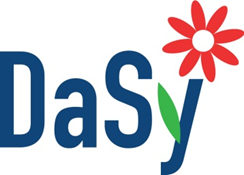 Dasycenter.org
[Speaker Notes: Data are not only critical for improving programs.  They also are essential to keeping good programs running well.  DaSy has recently compiled a list of what we are calling “Critical questions” that a good state data system should be able to answer.  One of the important markers of a good data system is whether it can provide information to answer important questions.  In addition to identifying these questions, DaSy also will be identifying the data elements needed to answer the questions, and producing data tables that show how the data could be displayed.]
Where is your state?
Data Rich
Data are collected and used to answer a range of important questions by practitioners, local administrators, and state administrators.
Data are used to inform program operations and drive program improvement at all levels.
Data Poor
Not much data is collected or the data are not used at all levels
Invest and Experience the ROI*
Data are an asset of an organization
Data increase in value the more they are used.
Data that are not used are of no value.
* Return on Investment